بالإطلاع على الشكل المجاور أوجد: 

زاويتان متتامتان. (إن وجد)

زاويتان متكاملتان. (إن وحد)

زاويتان متقابلتان بالرأس. (إن وجد)
D
F
A
C
E
B
بالإطلاع على الشكل المجاور أوجد: 

زاويتان متتامتان. (إن وجد)

DEF + FEA
D
F
A
C
E
B
بالإطلاع على الشكل المجاور أوجد: 

2) زاويتان متكاملتان. (إن وجد)
D
F
DEC + CEB
DEF + FEB
DEA + AEB
A
C
E
B
بالإطلاع على الشكل المجاور أوجد: 

3) زاويتان متقابلتان بالرأس. (إن وجد)
D
F
لا يوجد
A
C
E
B
A
ما أكبر عدد من الزوايا المتقابلة بالرأس يمكن استخراجه من الشكل التالي؟
F
B
عادة عندما يطلب السؤال إيجاد زاويتين متقابلتين بالرأس فإننا نبحث عن مستقيمين متقاطعين , و من كل مستقيمين متقاطعين ينتج أربع زوايا .
G
الجواب 12 زاوية
C
E
D
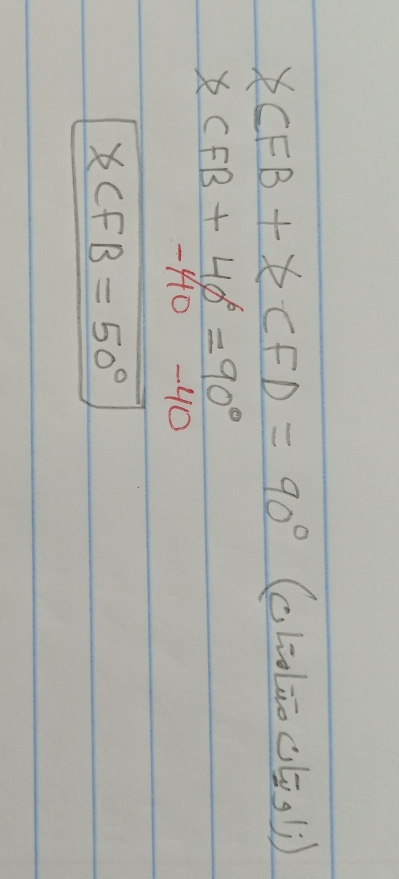 A
E
في الشكل الآتي إذا علمت أن قياس الزاوية DFC  يساوي 40 درجة فجد :
1) قياس الزاوية CFB .
F
(
40
D
B
C
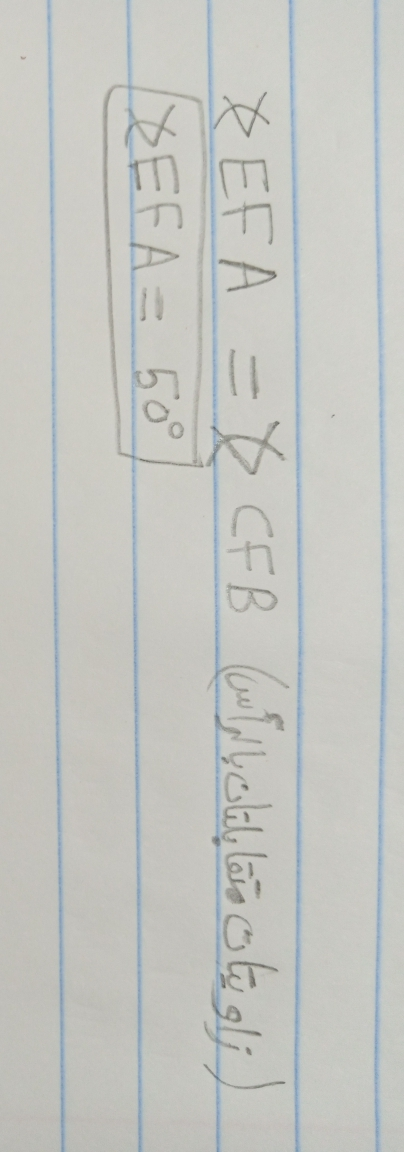 A
E
2) جد قياس الزاوية  EFA
F
(
(
40
50
D
B
C
A
E
2) جد قياس الزاوية  BFA
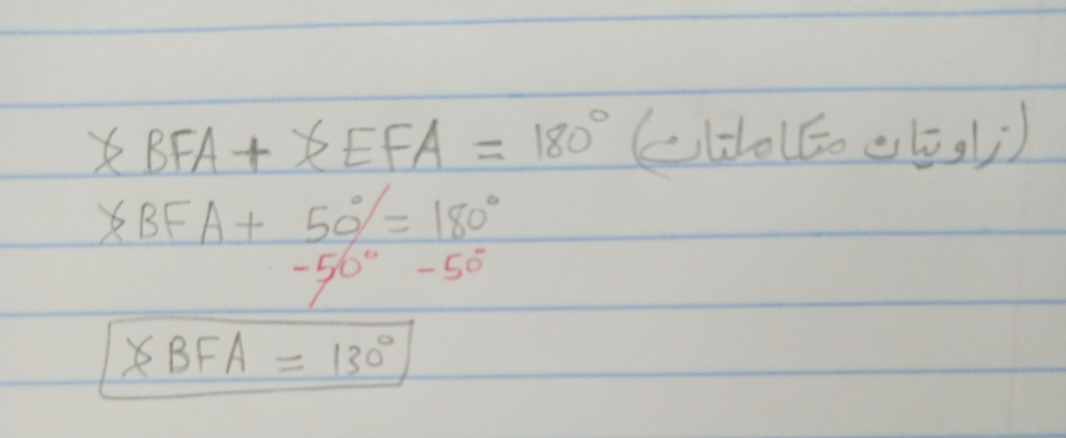 50
(
F
(
(
40
50
D
B
C
واجب منزلي: إيجاد قياس الزاوية EFD
Thank You